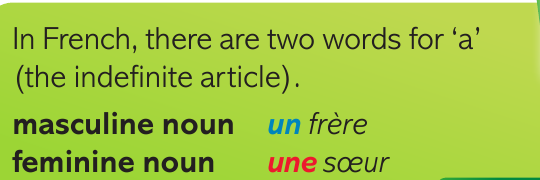 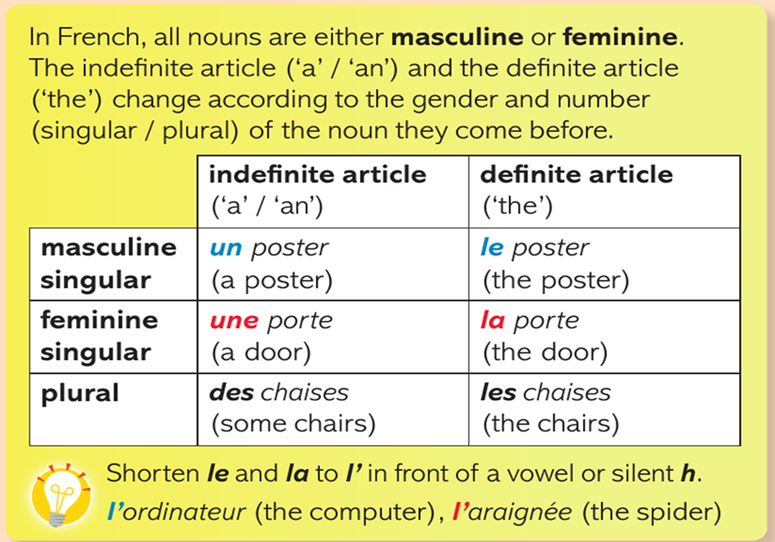 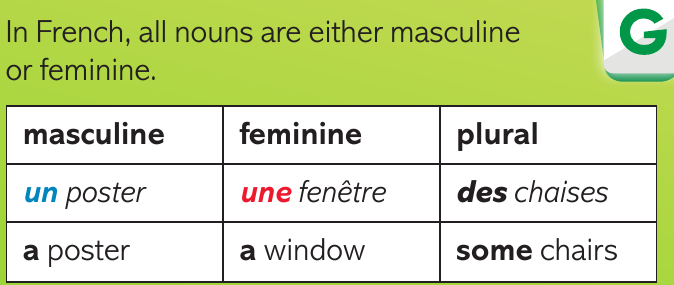 Topic  1 Grammar
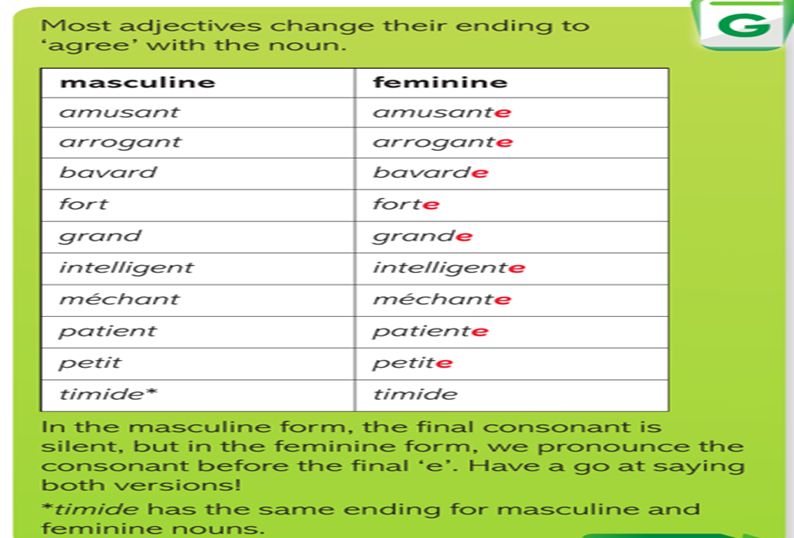 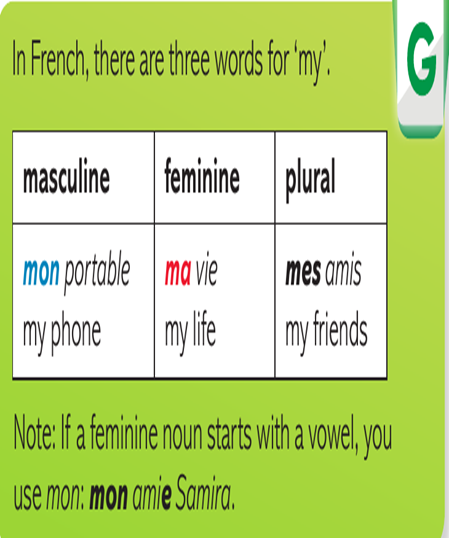 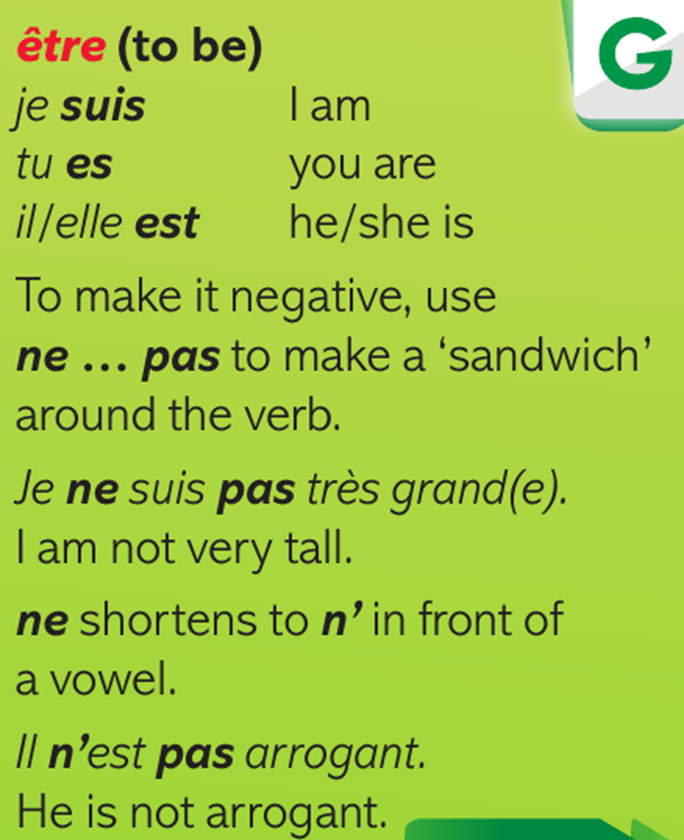 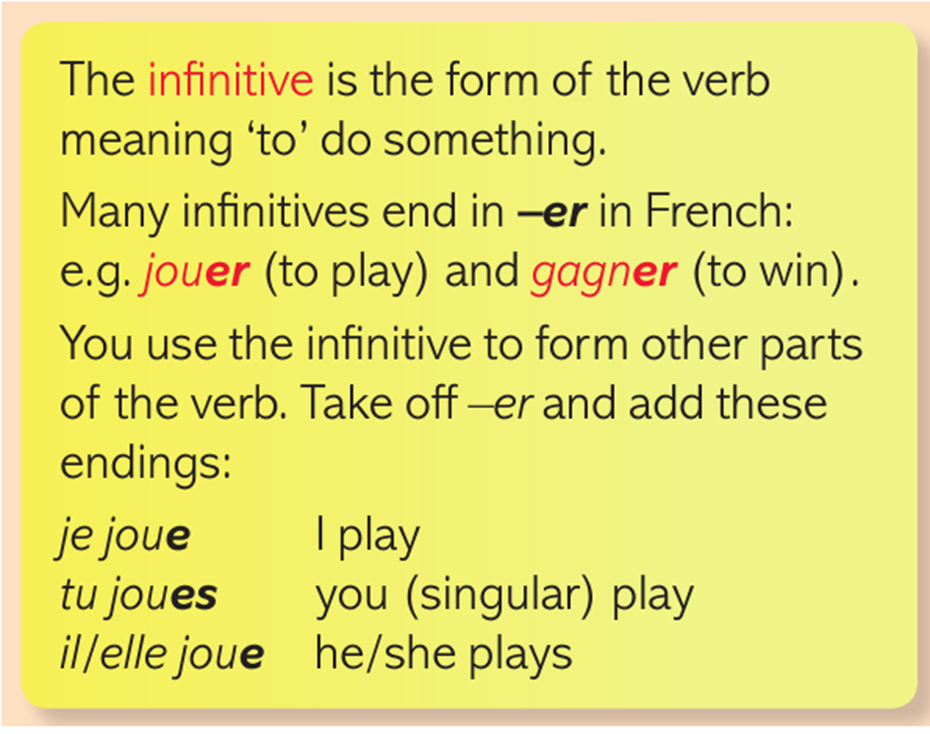 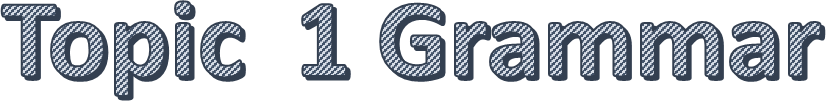 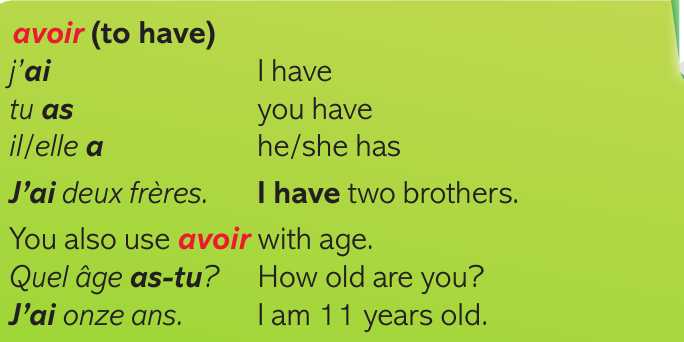 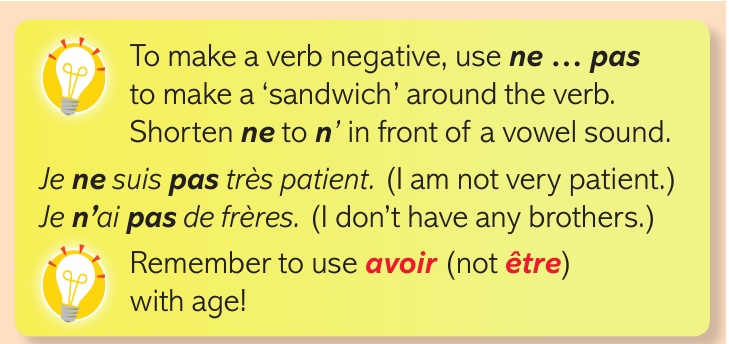